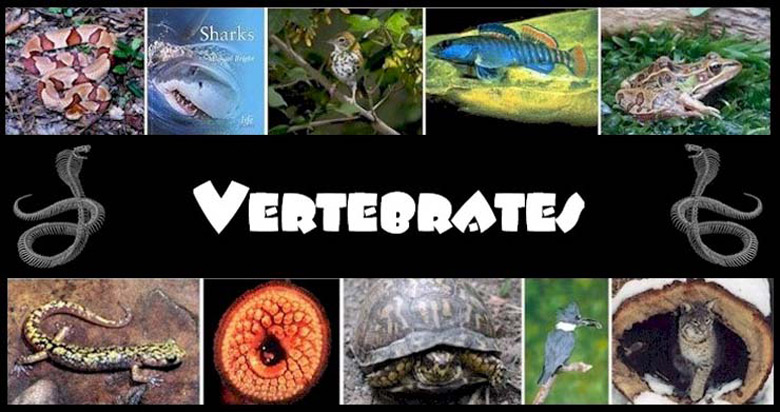 The main characteristic of all vertebrates is a backbone
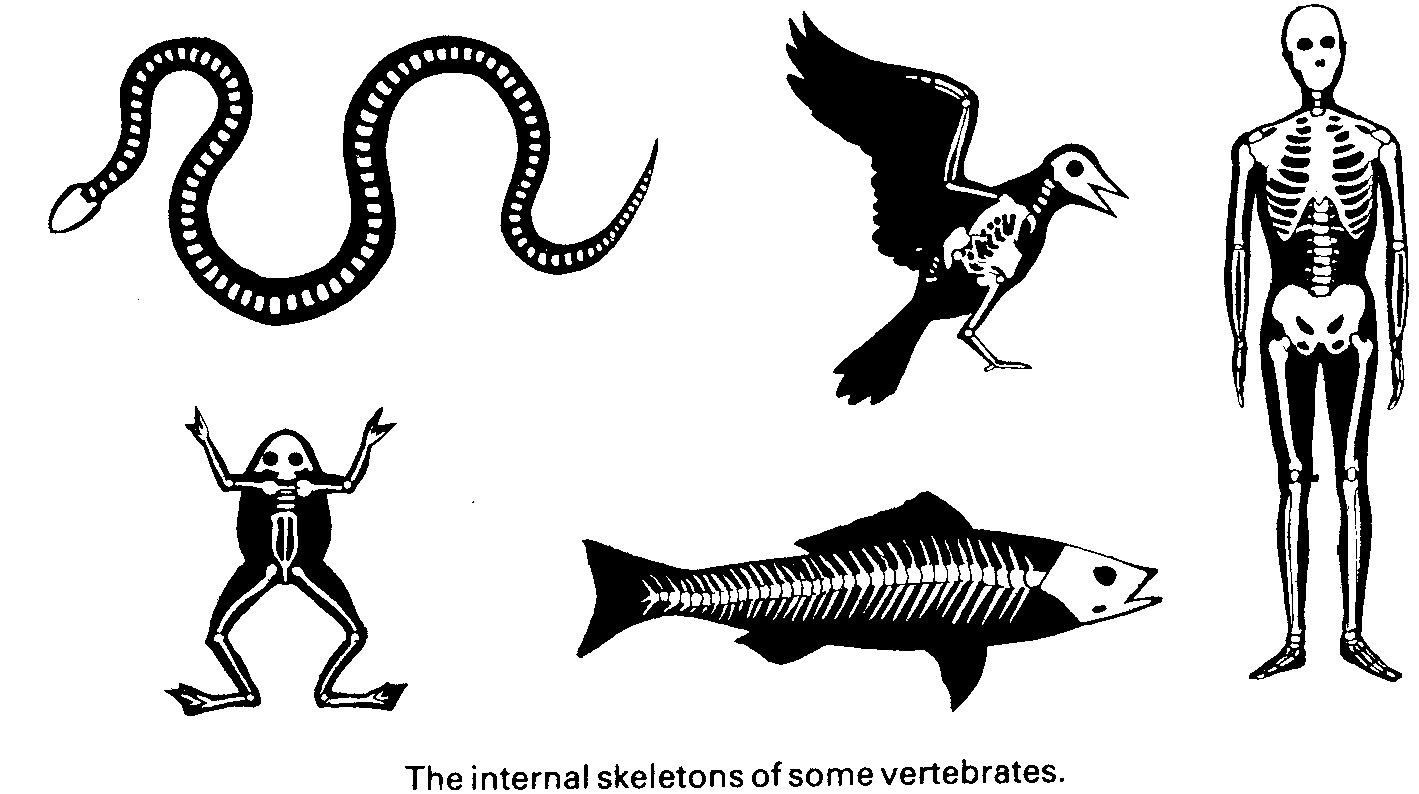 The bones that make up the backbone of a vertebrate are called vertebrae (singular: vertebra) 
The skeleton provides support and helps give the body of a vertebrate its shape
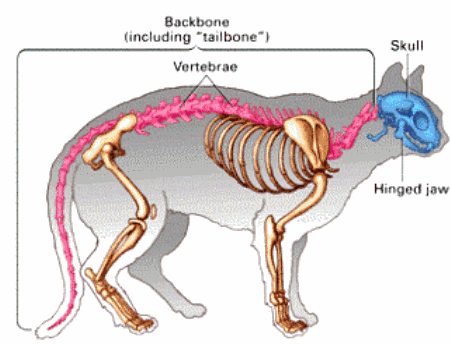 Vertebrate
One important advantage of an internal skeleton (endoskeleton) is that it increases in size as the animal grows
It does not need to shed, as does the exoskeleton of an insect
An important function of the backbone of a vertebrate is to protect the nerves of the spinal cord, which runs down through the center of the backbone 
The spinal cord nerves connect the vertebrates well-developed brain to nerves that carry information to and from every part of the body
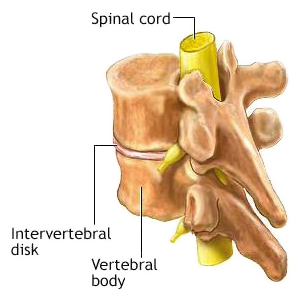 Types of Vertebrates
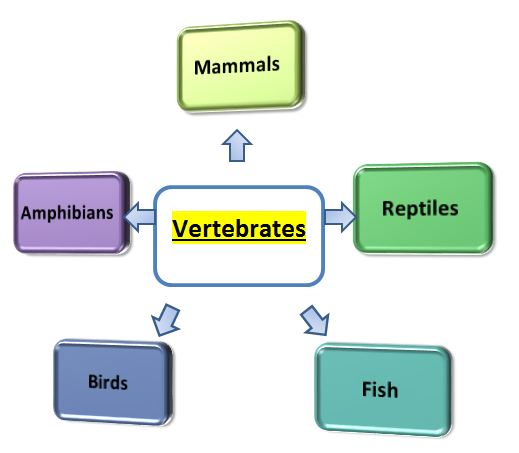 Fish
Amphibians
Reptiles
Birds
Mammals
Fish
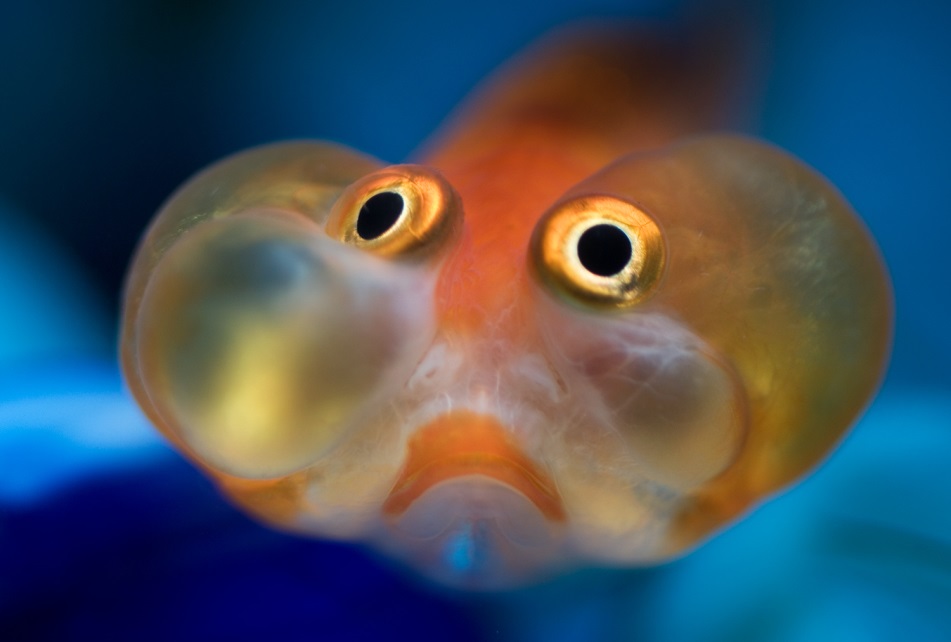 The first vertebrate with a backbone was a fish
Fish are the vertebrates that are best adapted to live under water
Smooth body 
Fins
Gills
Etc
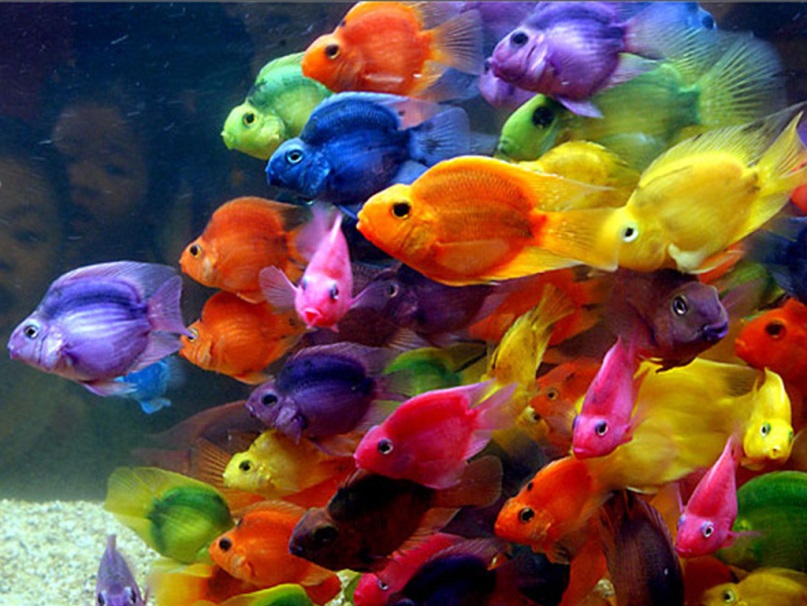 Like some vertebrates, fish take oxygen from the water through gills.
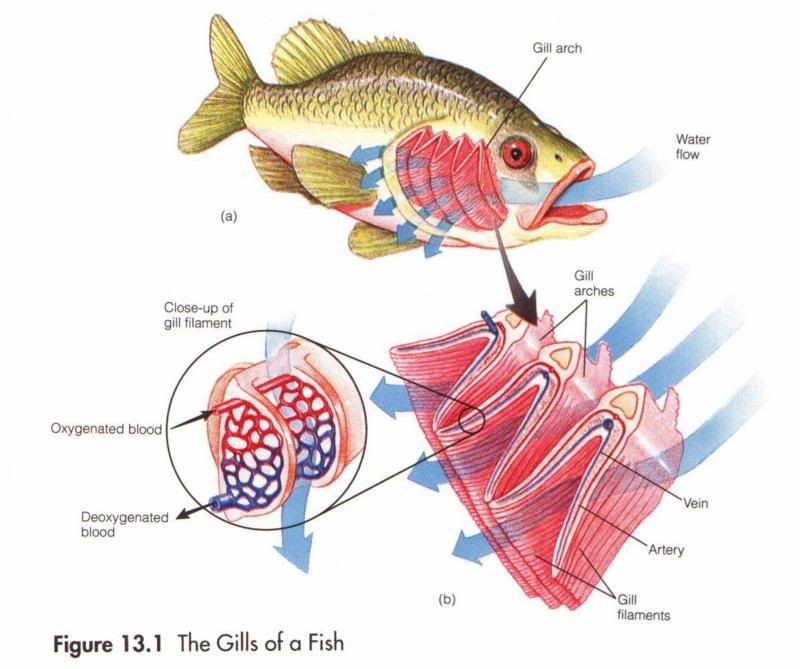 Fish
Fish live in all of the earth’s waters, in both fresh and salt water
Fish are coldblooded
They have no internal control over their body temperature. 
Changes in environment affect their body temperature
Three Groups of Fish
Fish are divided into 3 groups 
Jawless fish 
Cartilaginous fish 
Bony Fish
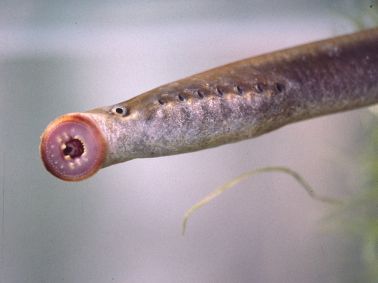 Jawless Fish
Jawless fish are the most primitive of all fish
They lack scales, fins, and jaws
Most common is the lamprey
They contain a flexible material called cartilage
The entire skeleton of a jawless fish is made of cartilage 
They are very flexible
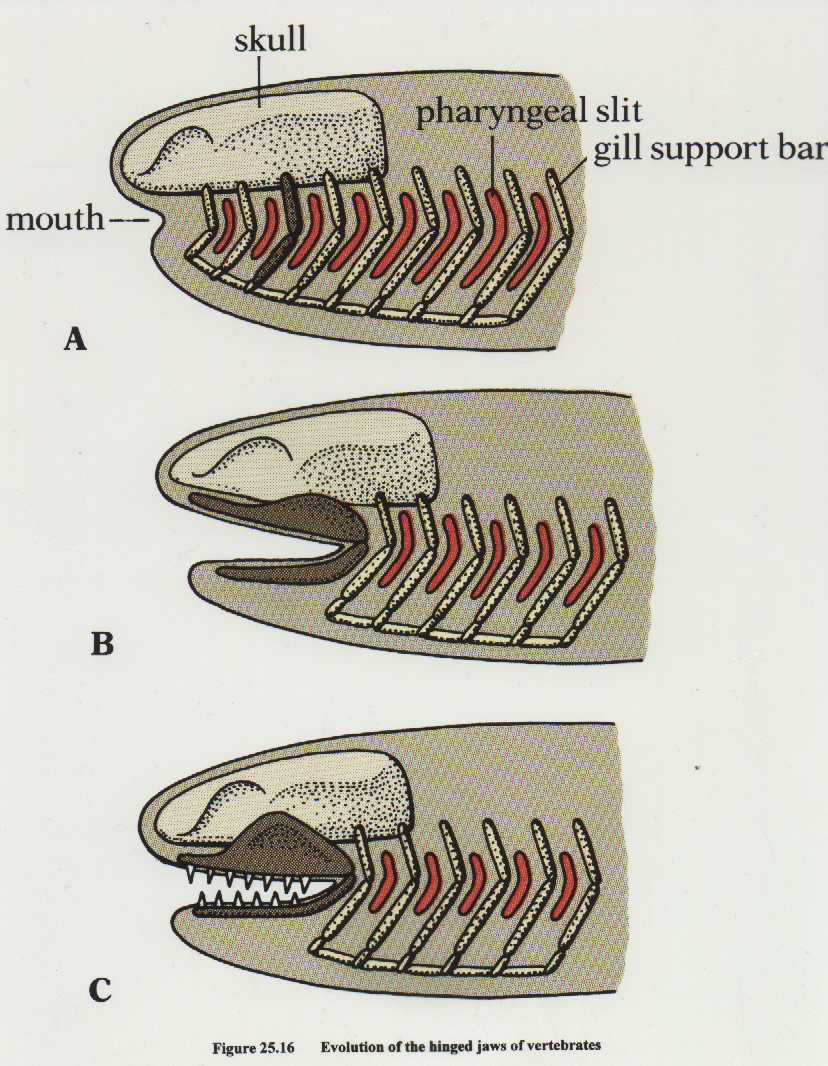 Time line: Development of Vertebrates
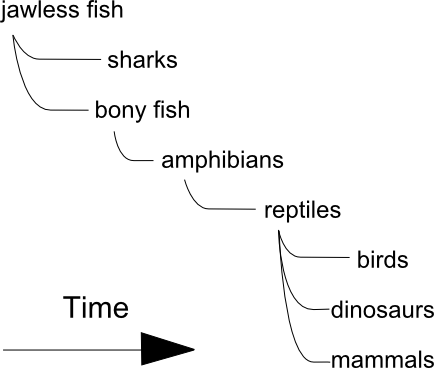 Cartilaginous Fish
Sharks are included in this group
Like jawless fish, their skeletons are made of cartilage.
This group has jaws
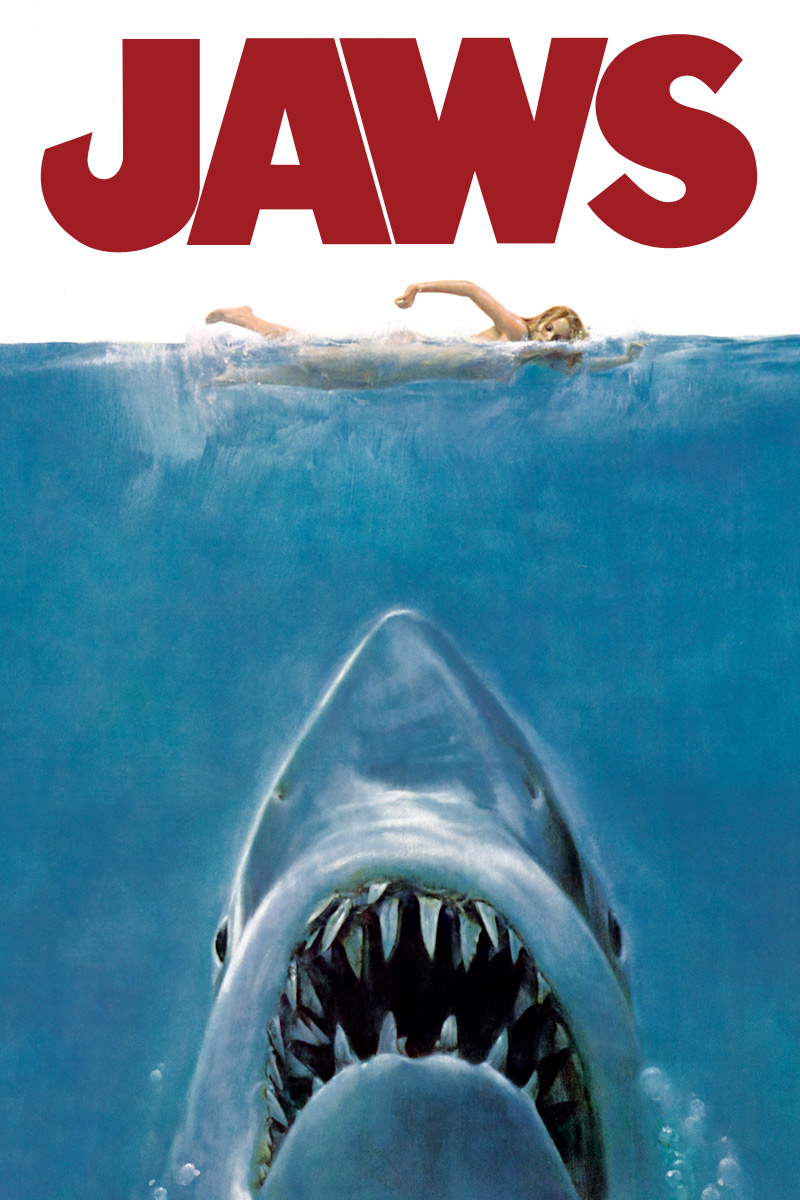 Cartilaginous Fish
Other cartilaginous fish include skates and rays
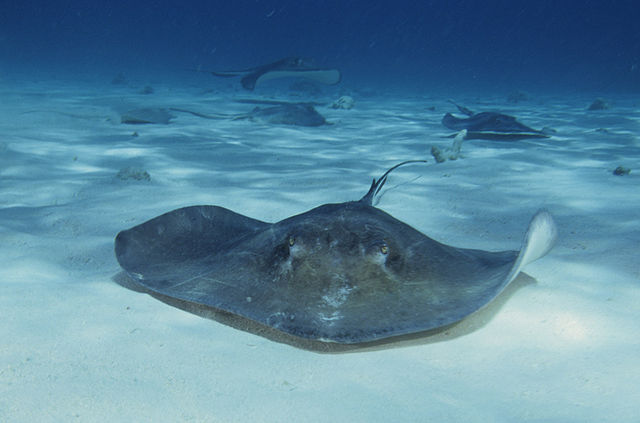 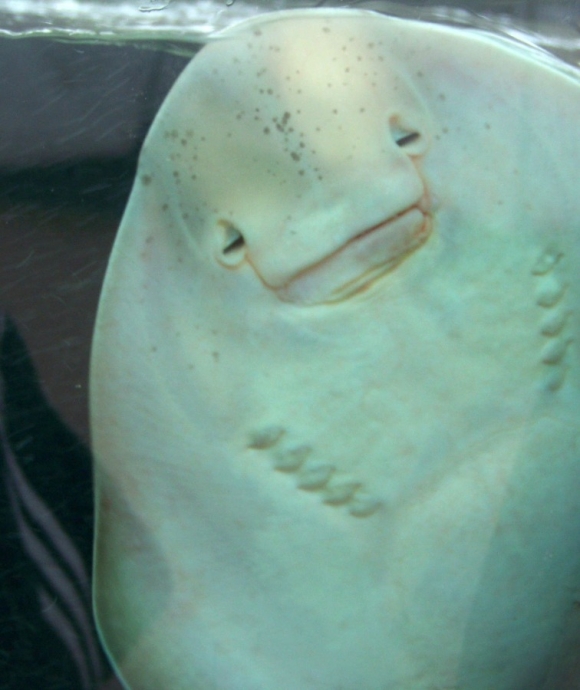 Bony Fish
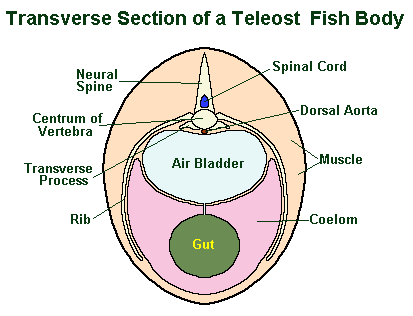 Bony fish skeletons are composed of hard bones, many of which are quite small and sharp 
Bony fish have a swim bladder
It is a sac that the fish can empty or fill with air
Acts like a life preserver 
A fish can float at any level of water
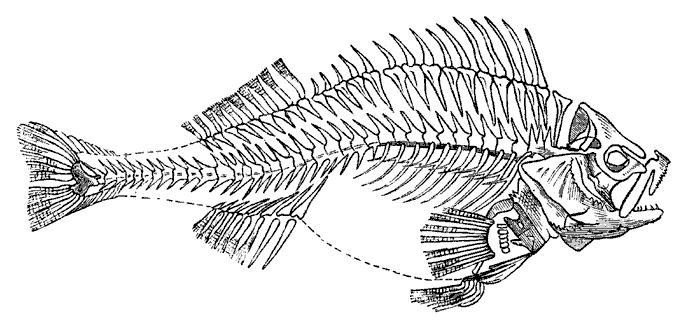 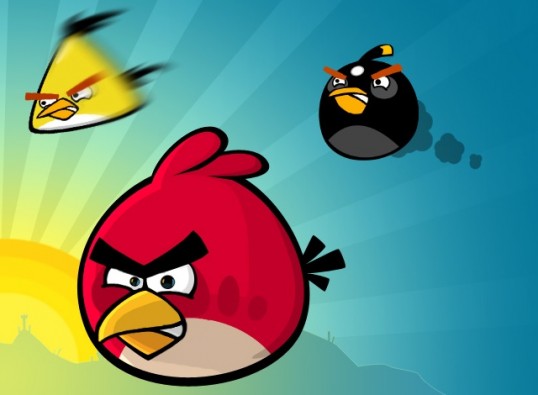 BIRDS
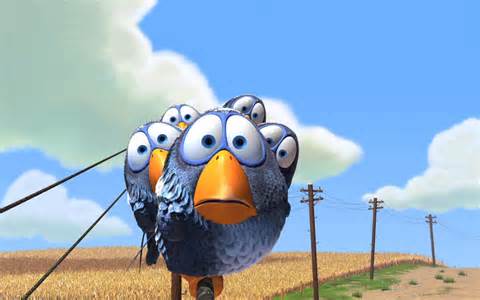 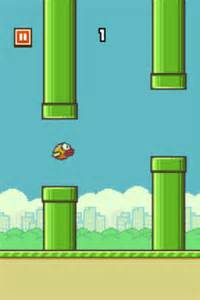 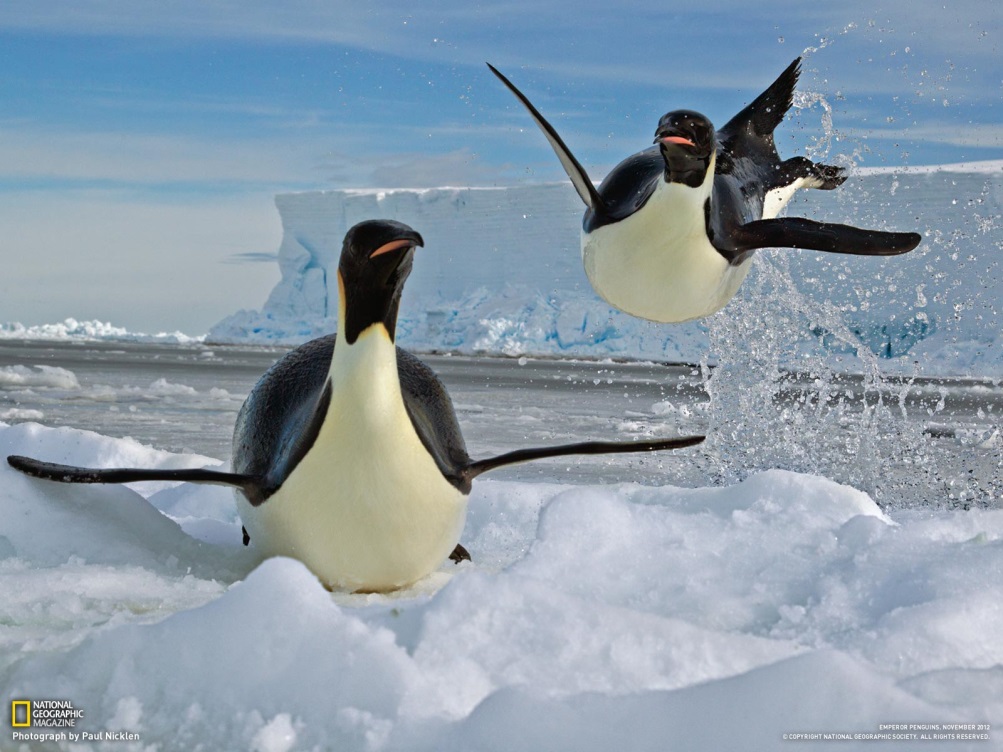 Birds
Birds are one of the species that have the ability of flight
However not all birds can fly
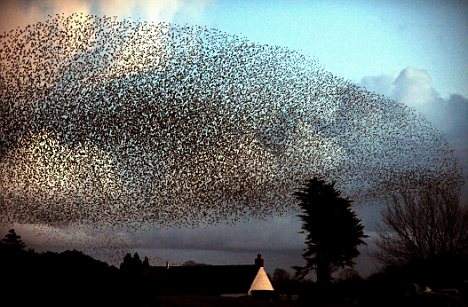 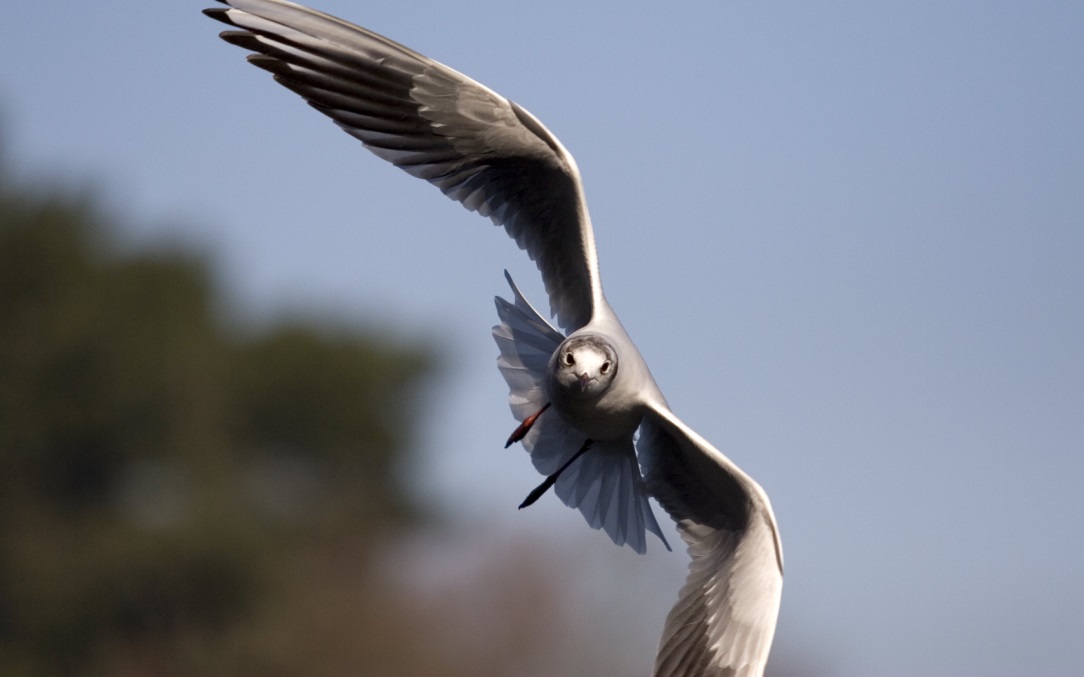 Birds
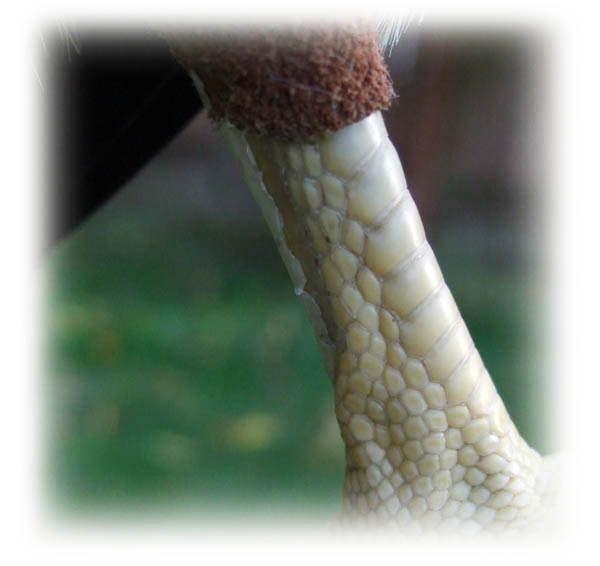 The earliest known bird lived more than 150 million years ago
They had characteristics of reptiles
Even birds today have scales on their legs
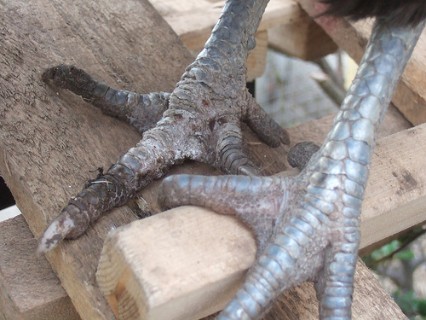 Birds
Birds are warm blooded vertebrates
They have the ability to maintain a constant body temperature despite the temperature of their environment. 
They have wings
Their bodies are covered with feathers
Types of Birds
Birds can be divided into four main groups
Perching Birds
Their feet can easily grasp a branch
Examples: robins, cardinals, and sparrows 
Water Birds
Their feet are adapted for swimming
Examples: Ducks and Geese
Birds of Prey
They are superb fliers, very fast, and also have keen eyesight
Example: Eagle
They have sharp claws called Talons. There enable the bird to grasp and hold it’s prey
Flightless Birds
Example: Penguins
They have strong muscles to enable them to run quickly
Adaptations of Flight
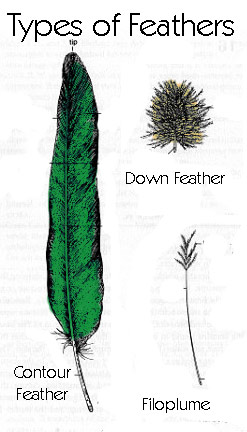 Birds have light, hollow bones – aids in flying
Birds are covered in feathers – aids in “lift”
The feathers of the wings and most the body feathers are called contour feathers
Other feathers, short and fuzzy are called down feathers. 
Feathers aid in insulation
Breeding Habits & Development
Bird songs are used to establish territory
The bright feathers of male birds are used to attract females
Some birds attract a mate by constructing a large and colorful nest 
Most birds build nest
A bird’s egg is encased within a hard, strong shell
Most birds incubate their eggs by sitting on them
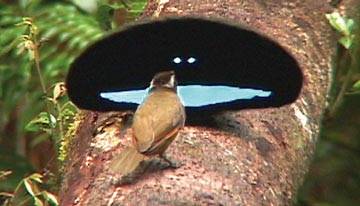 Migration
Many birds Migrate, or move to a new environment, during the course of a year
Birds migrate for many reasons, the most important reason is to follow seasonal food supplies
Some birds are believed to have magnetic centers in their brain
These centers act like a compass to help their bird find its way
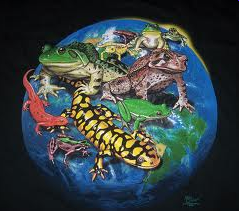 Amphibians
The word amphibian means double life

Amphibians spend part of their lives in water and part on land

Amphibians breath through their skin so it must remain damp in order to take in oxygen
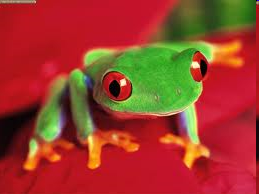 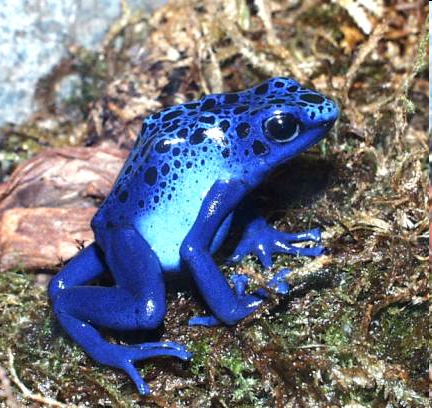 Frogs and Toads
Male frogs and toads use their sounds to attract mates

Frogs and toad appear similar, but frogs have a smooth moist skin and toads are drier and have wart like bumps

In many toad the bumps right behind the eyes contain a poisonous liquid
In the winter frogs and toad dig into the mud and hibernate

During hibernation all body activities slow down so that the animal can live on food stored in its body

Unlike tadpoles, adult frogs and toad are carnivorous
Salamanders and Newts
Both are amphibians with tails
Live in moist areas
Must lay their eggs in water just like frogs and toads
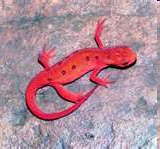 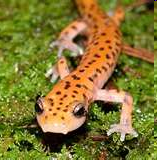 Reptiles
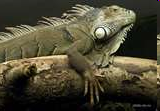 Reptiles are coldblooded vertebrates that have dry, scaly skin and lay eggs on land

Do not have to go through a water dwelling stage in their lives

Eggs have a lathery protective covering to keep it from drying out 
Since the eggs are enclosed in a shell, the females body fertilizes the egg before the shell forms
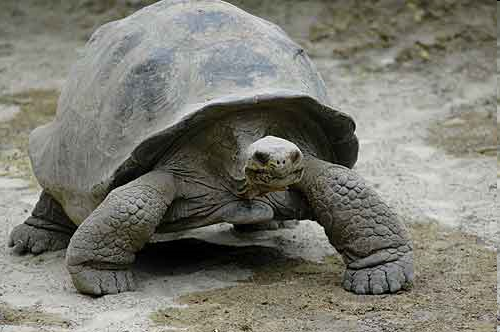 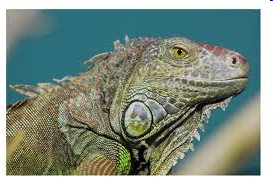 Snakes and Lizards
A snake moves by wriggling its muscular body

Lizards differ from snakes because they…
Have legs
Have ears 
Can detect sound
Snakes that are poisonous have developed special glands that produce their venom 

Snakes have developed numerous way to find their prey
Detect body heat with the pits on the sides of their head
Tasting the air with their tongue for prey
Snakes are deaf and have poor eye sight
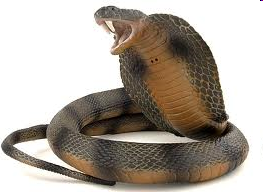 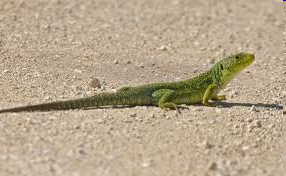 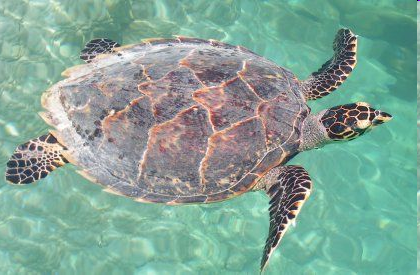 Turtles and Tortoises
Both are reptiles that look alike but have adapted to different environments

Turtles spend most of their time in water, their legs are shaped like paddles 

 Tortoises spend most time on land. They have solid, stumpy legs used for walking.

Both can live for a long time
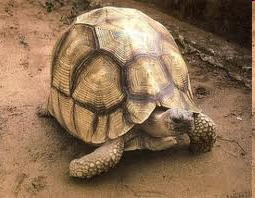 Alligators and Crocodiles
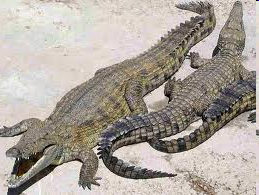 Both spend most of their time submerges in water with only their eyes and nostrils above the surface

Both eat meat

Both have unusual reproductive behaviors

Unlike most reptiles they care for their young after they hatch
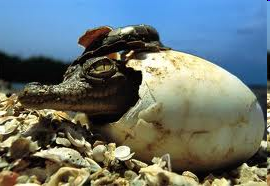 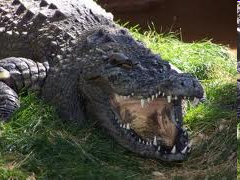